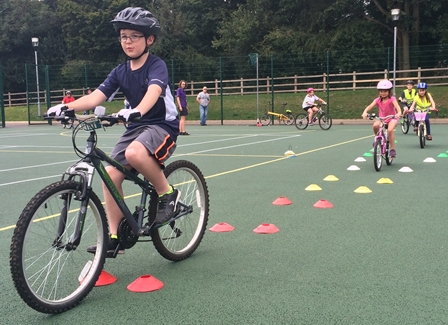 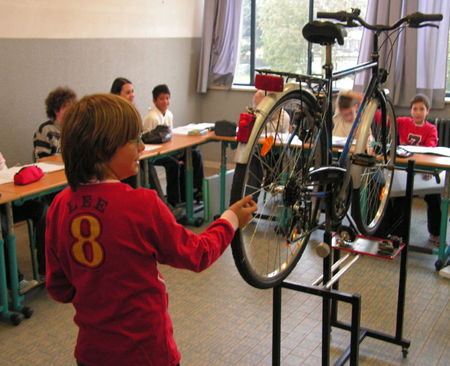 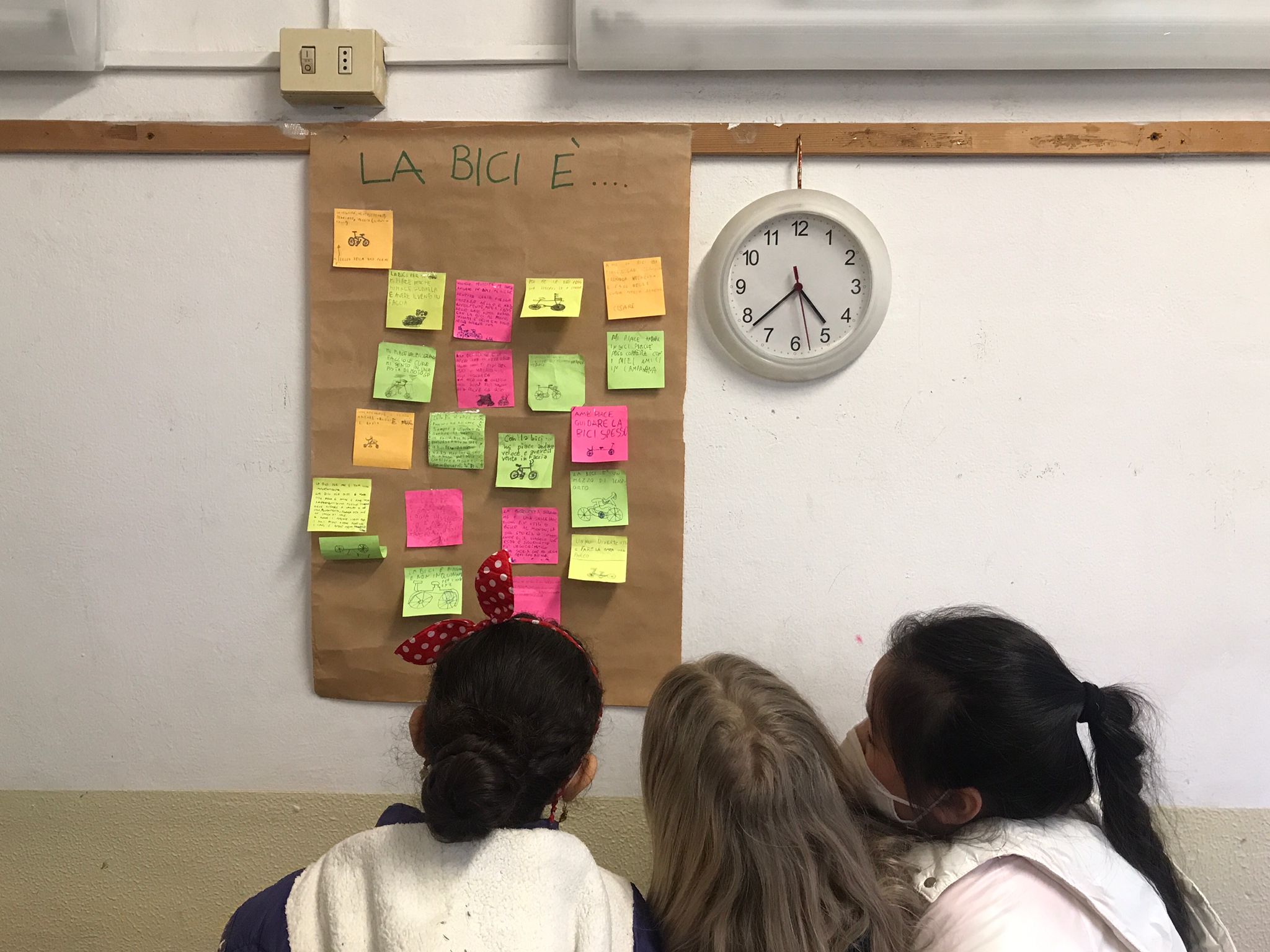 Il Comune di Milano invita i genitori delle classi delle secondarie dell’IC Ilaria Alpiaderenti al progetto DrinDrin – Scuola in bicia un incontro con una psicologa e una pediatra per riflettere insieme sui benefici fisici e psicologici 
legati all‘uso quotidiano della bicicletta.  

L'incontro di svolgerà 
mercoledì 12 ottobre dalle 18 alle 19 
nello spazio mensa di via Salerno 1.
Vi aspettiamo numerosi!
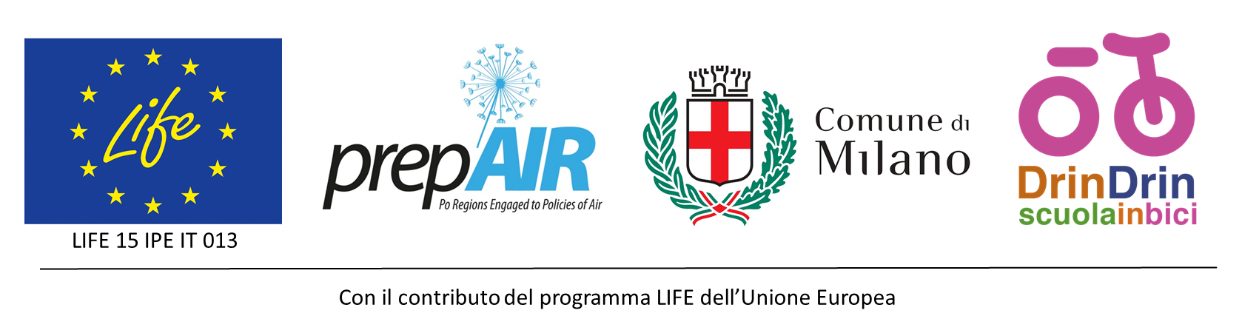